Clase: El agua.Ciencias naturales .Profesora: Iris Palacio G.
Objetivo de aprendizaje : describir y observar características del agua.
Semana del 28 al 02 de Octubre.
Unidad 4: lección 7
1.- Leer, observar las páginas del texto del estudiante ( páginas de 100 a 104)
2.- Desarrollar las actividades o experimentos y comentar con un adulto las preguntas. (no se escriben)
3.- Responder las preguntas que están en el  cuaderno de actividades de ciencias naturales de la página 62 ( se escribe ahí mismo)
¡ Muy buen trabajo !
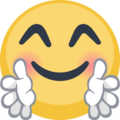